3RQ GAPS Assistance Program
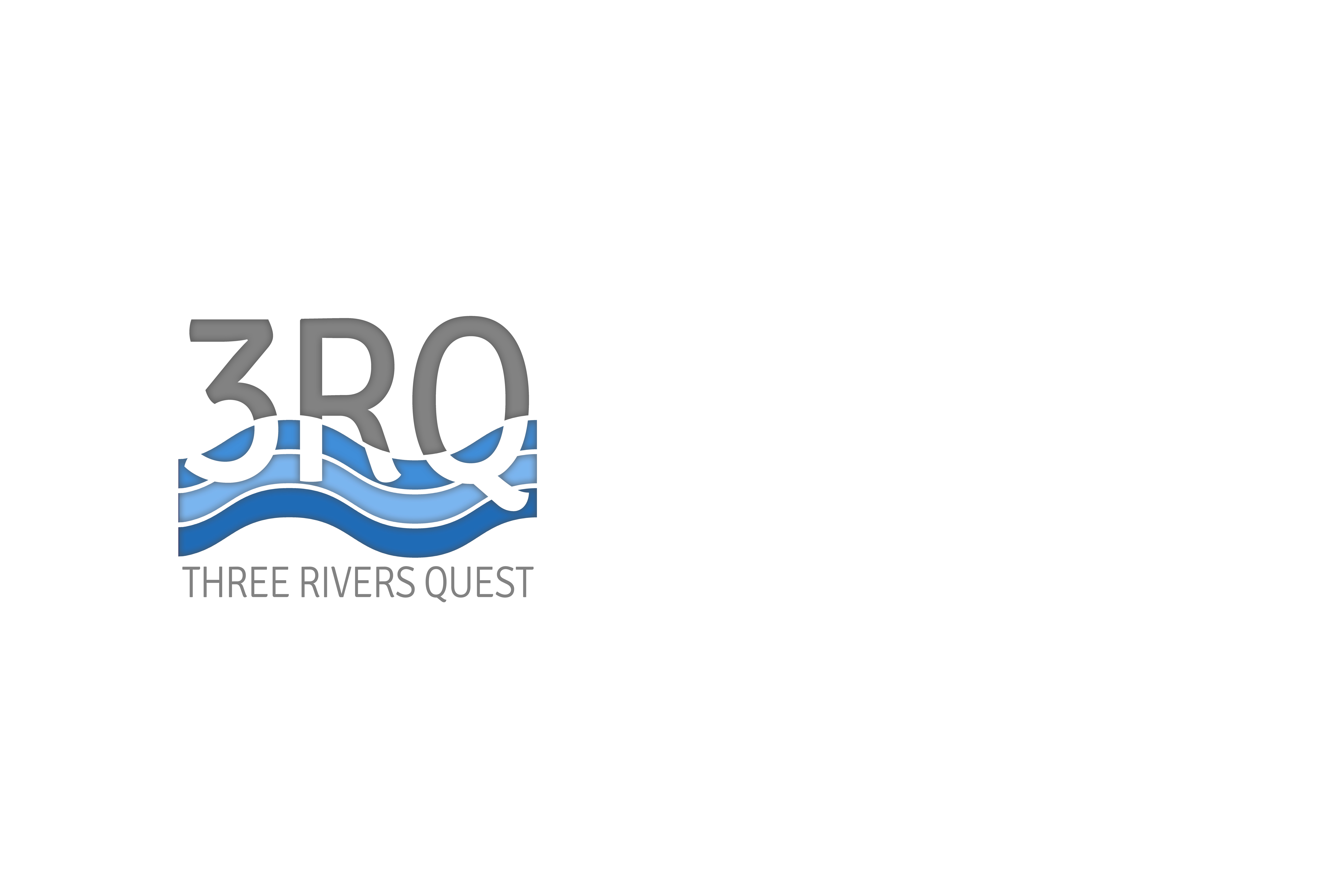 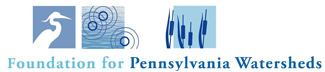 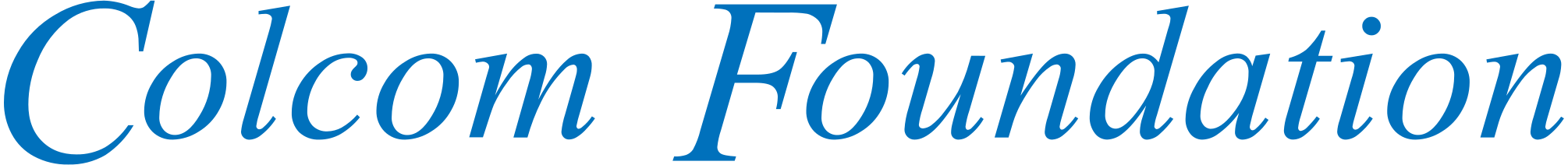 What is GAPS?
Assistance program for grassroots organizations and small colleges.
2023: Focused on grassroots organizations.
2024: Expanded to small colleges/universities.
2025: Under development.
Fills gap in funding to prepare for federal, state, and/or private grants leading to restoration projects.
Geared toward nonpoint source issues: acid mine drainage, sedimentation, etc.
Where does GAPS come in?
Good data is critical for successful projects!
Services Available
Services will vary for each awardee based on the needs of the specific project. 
Direct services may include:
Field Assistance or Training 
Grab sample and flow measurement collection
Installation and management of in-stream data loggers
Coordination with analytical laboratory 
Data management
Grant searching and preparation
Funding may include:
Analytical costs, travel, students
[Speaker Notes: Maximum ask: $10,000]
Additional Benefits
Data 
Uploaded to WATERS for long-term storage.
Published to online maps.
Facilitate connections with state/federal agencies, researchers, and students.
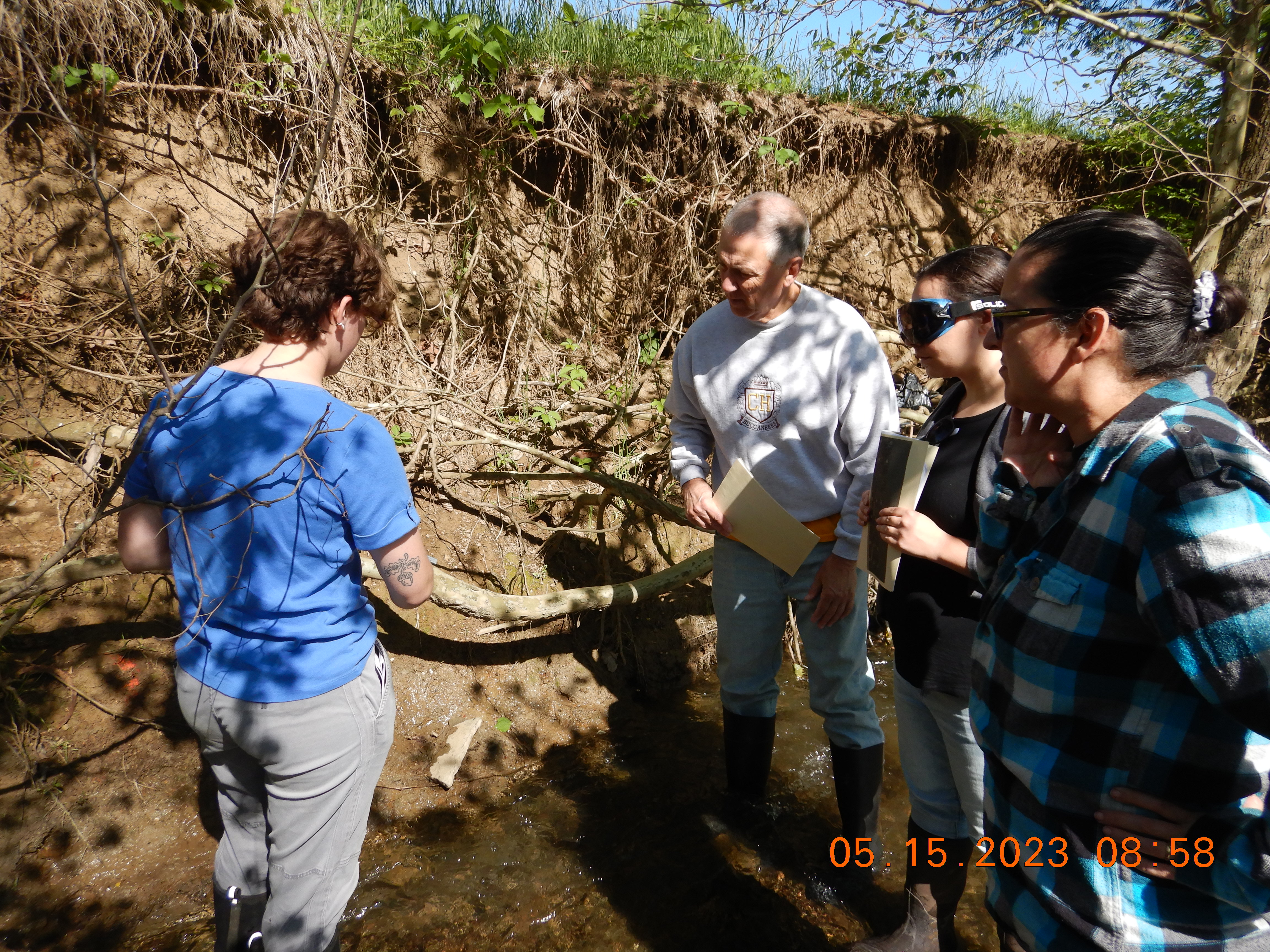 Eligibility
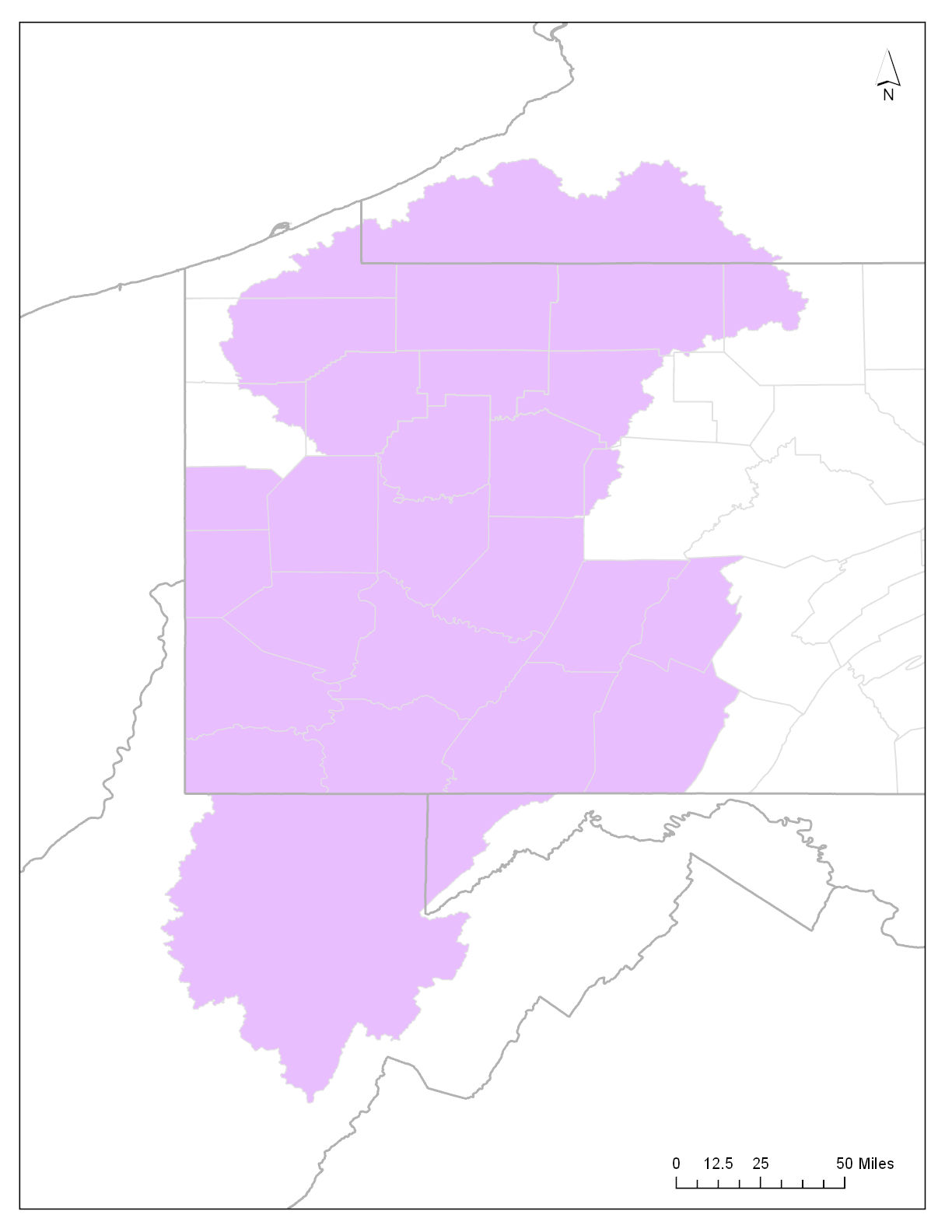 Project must be within:
Monongahela River Basin;
Allegheny River Basin; or
Southwestern PA counties highlighted
Awarded GAPS Projects to Date
Upper Chartiers Creek Watershed Association – Houston Ball Field  Erosion Study
Nine Mile Run Watershed Association – Commercial Street Culvert Monitoring Project
Chalfont Run/Thompson Run Watershed Association & Pitt Water Collaboratory – AMD Monitoring Study
Stream Restoration Inc. & West Wheatfield Township – West Wheatfield AMD Assessment
3 Rivers Waterkeeper – Targeted Sampling & Pollution Identification
Allegheny College Watershed Conservation Research Center – Woodcock Creek Monitoring Study
Mountain Watershed Association – Coal Run Watershed Study
University of Pittsburgh - Phillips Mine Discharge Study
More information
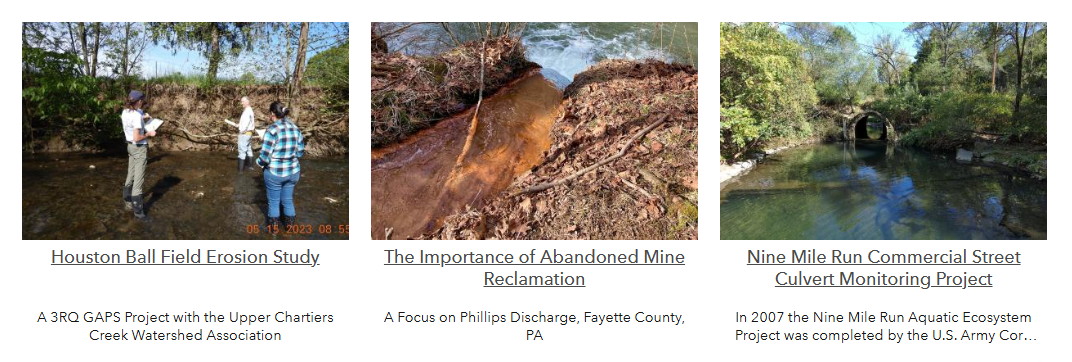 3riversquest.wvu.edu/resources/gaps-assistance-program
Stay Connected
https://3riversquest.wvu.edu/

Facebook @3RiversQUEST

Biweekly E-newsletter 3riversquest.wvu.edu/news/rivers-run-through-this
Funded by
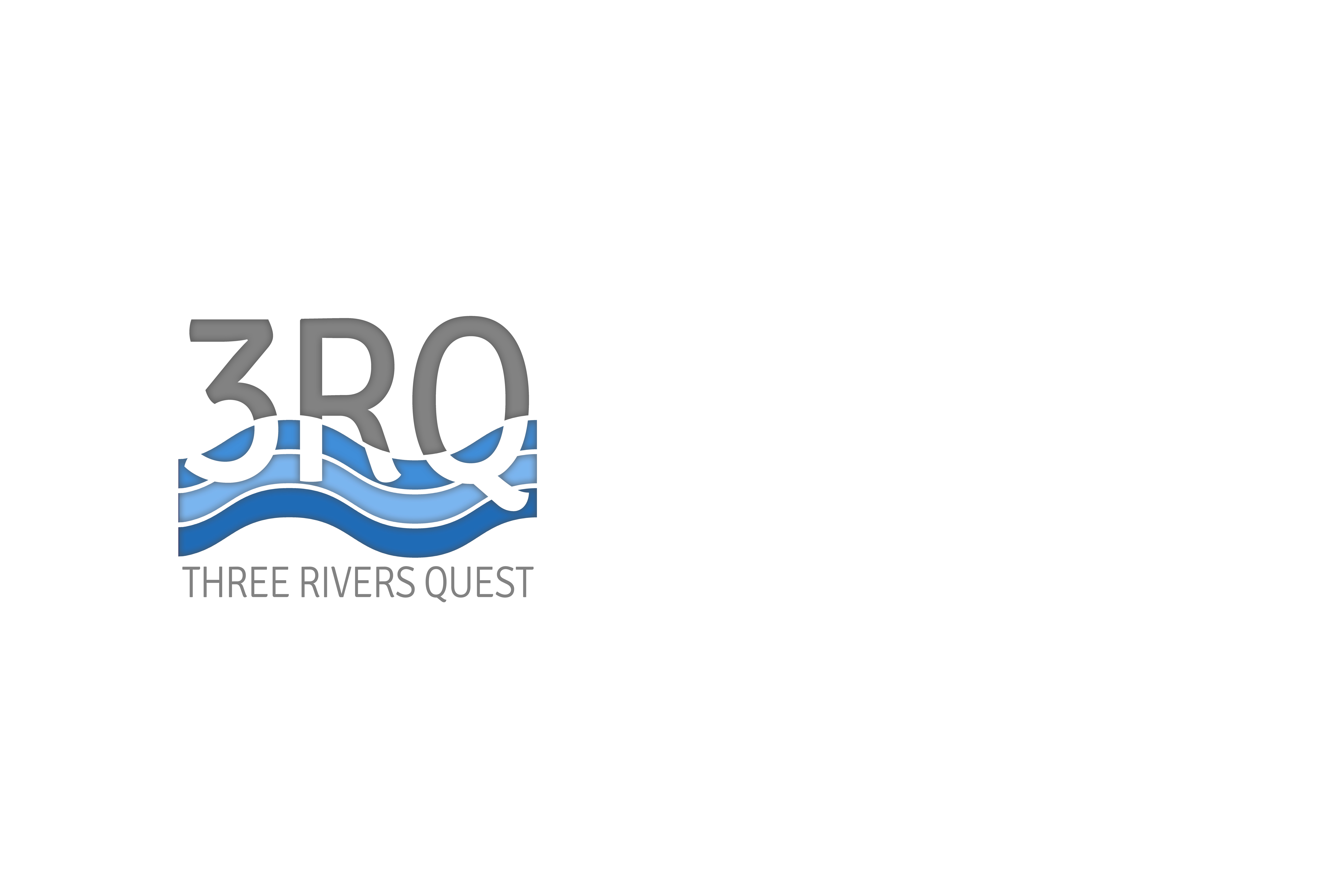 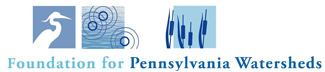 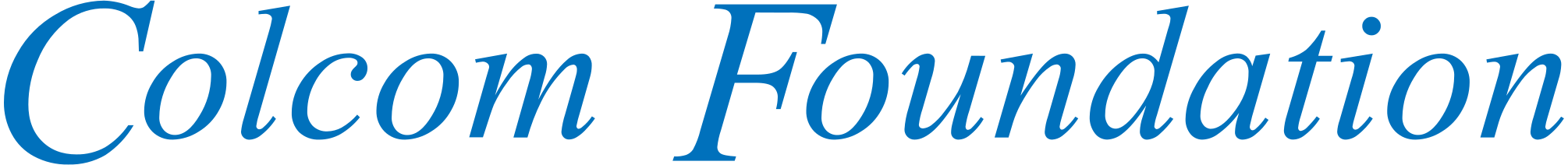 Contact 


rachel.spirnak@mail.wvu.edu

melissa.oneal@mail.wvu.edu